Поліхудожній образ світу
Підготував учень 9 – Г класу
Хобта Вячеслав
Зміст
Архітектура
Театр
Живопис
Музика
Кіно
Висновок
Архітектура
Архітектура – це камяна філософія.
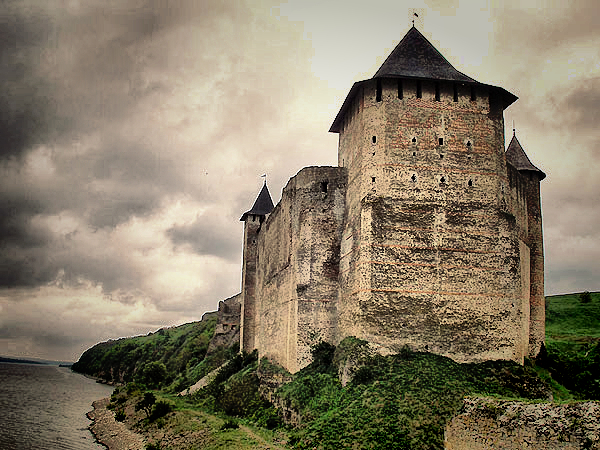 Найвеличніше архітектурне творіння
Піраміди в Гізі.
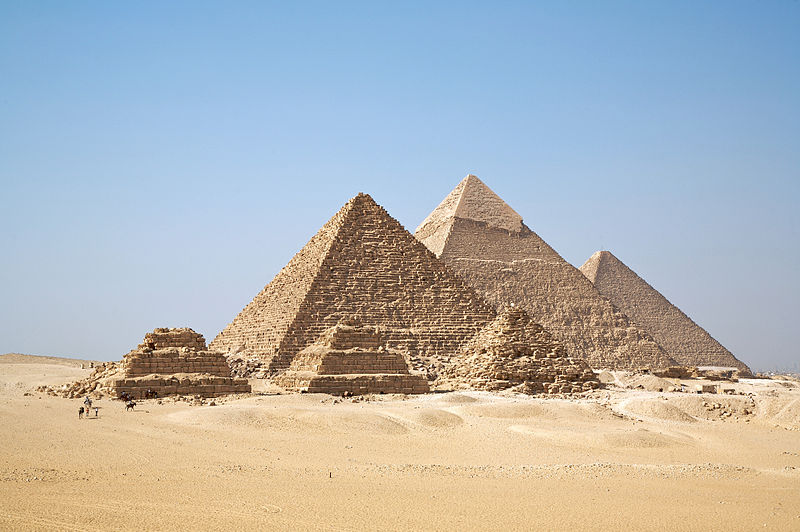 Театр
Театр – мистецтво, яке вчить людей використовувати добро та інші моральні почуття у відношенні до інших.
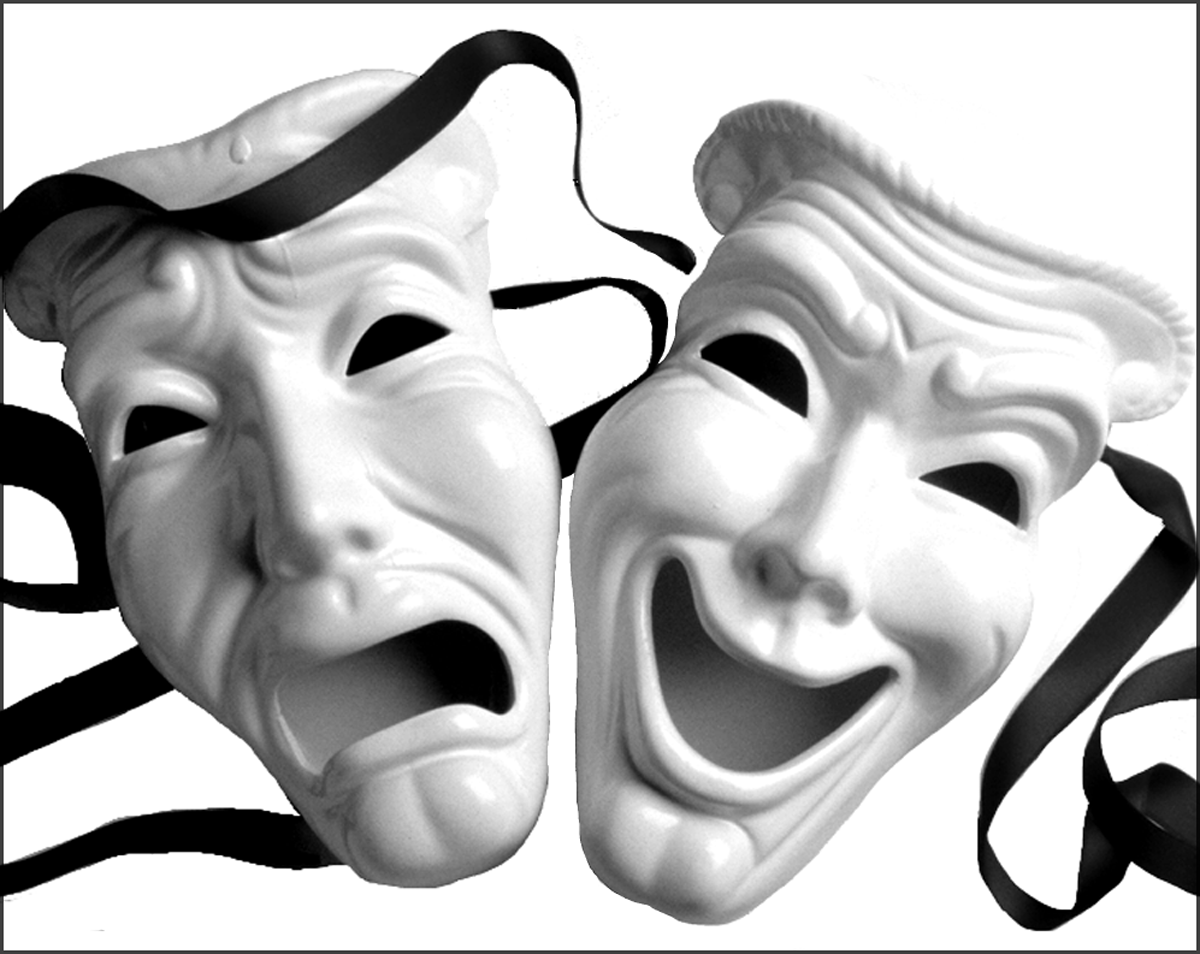 Найвеличніша театральна вистава
Найвеличнішими і найвідомішими театральними виставами вважають театральні вистави у Стародавній Греції.
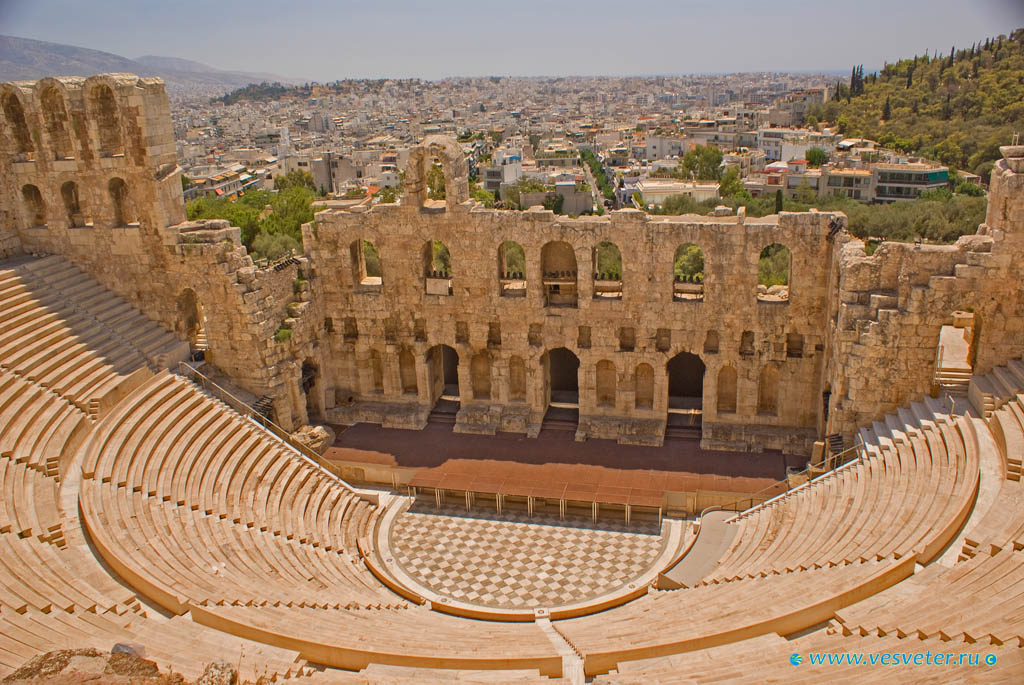 Живопис
Живопис – мистецтво пробудження людини через очі.
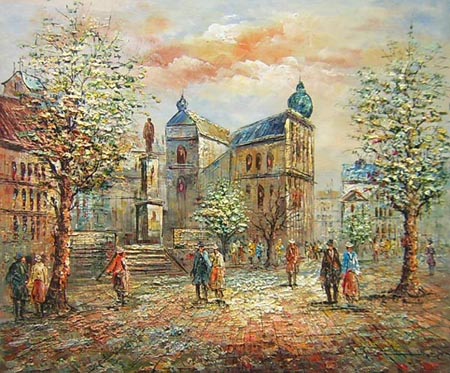 Найвеличніше живописне творіння
Леонардо да Вінчі                       Рафаель «Сикстинська мадонна»          
”Джоконда” / Мона Ліза
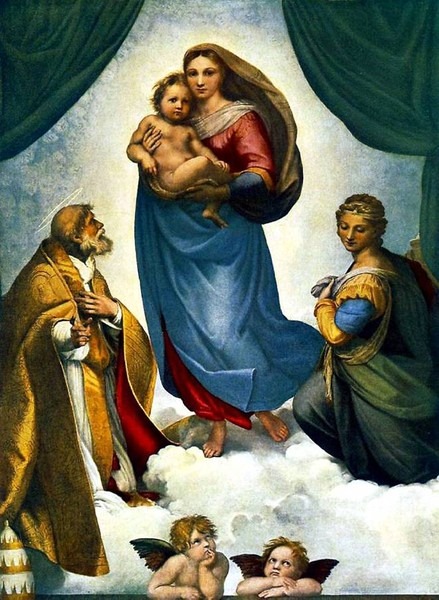 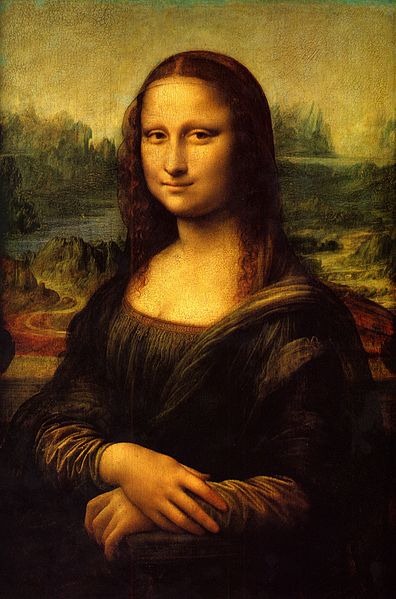 Музика
Музика – це мистецтво пробудження у людини розуму і почуттів.
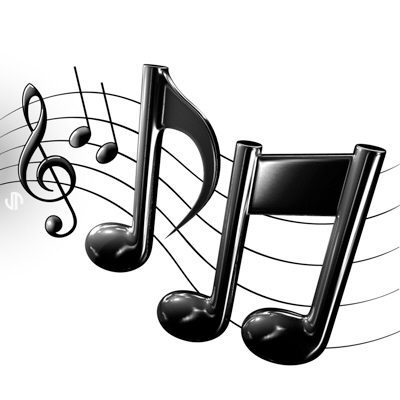 Найвеличніша музика
Авжеж, музика існує вже досить довго і ми не можемо назвати саму найвеличнішу. Розглядаючи музику останніх століть, то перемагає The Beatles — Yesterday.
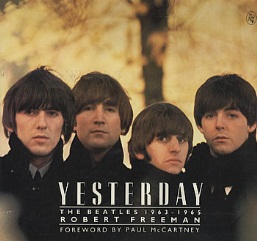 Кіно
Кіно – мистецтво надання людям бачення різних ситуацій у житті і переосмислення своїх помилок.
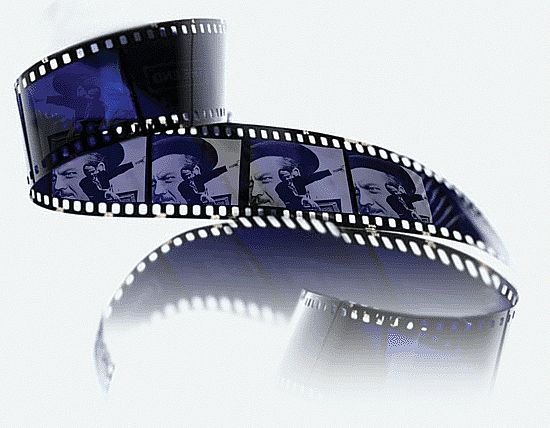 Найвеличніше кіно
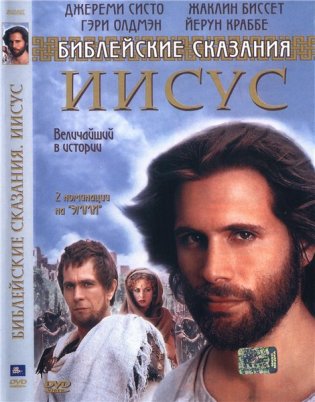 Фільм «Ісус»
Висновок
Отже, поліхудожній образ – це оточуюче, що зображане в обєднані різних видів мистецтва. Втілюючи у власних образах ідеал краси, він пробуджує в нас художника, музиканта, вчить відчувати й розуміти красу, творити відповідно до її законів, формує художньо-цінносний світогляд.
Інформація взята з:
Google.fotos.com
Reyting.net